Studieren im Ausland - was ist zu beachten?
International Day WISO  8. November 2022
[Speaker Notes: Einstieg und Vorstellung durch Andi]
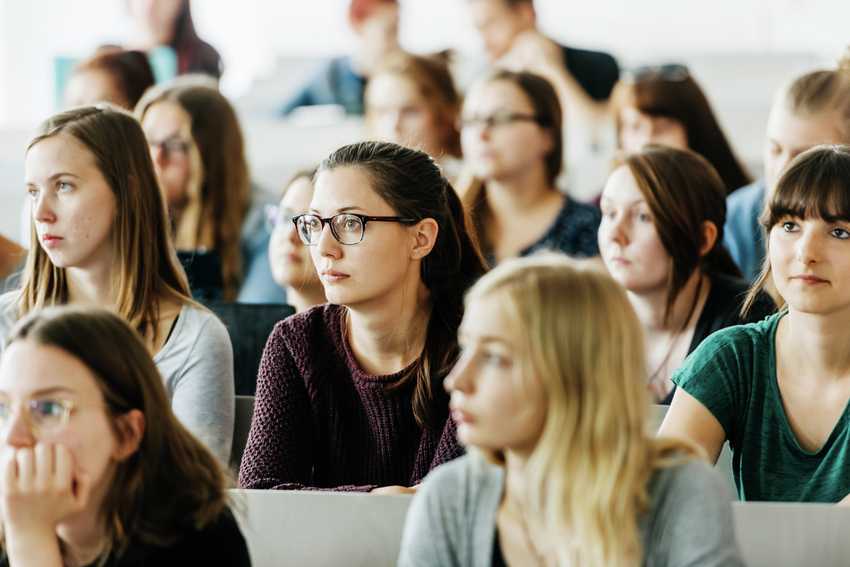 1.
Wie bin ich als Studierende/r bei meinem Studium im Ausland versichert?
Grundsätzliches zum Versicherungsschutz
Familienversicherung in der gesetzlichen Krankenversicherung für Studierende bis zum 25. Geburtstag Die Familienversicherung bleibt auch während des Auslandssemesters kostenfrei bestehen
Ihr seid an der FAU immatrikuliert und wollt für ein oder mehrere Semester ins Ausland?Grundsätzlich bleibt ihr während dieser Zeit weiterhin in Deutschland versichert.
Privat versichert während des StudiumsDer private Versicherungsvertrag läuft grundsätzlich auch während des Auslandssemesters weiter. Erkundigt euch bitte bei der privaten Krankenversicherung über eine Auslandsversicherung für euer Auslandssemester.
Studentische Krankenversicherung bei einer gesetzlichen KrankenversicherungDie Versicherung bleibt auch weiterhin bestehen und die Beiträge sind auch für das/die Auslandssemester zu bezahlen.
Studieren im Ausland - was ist zu beachten? 9. November 2021
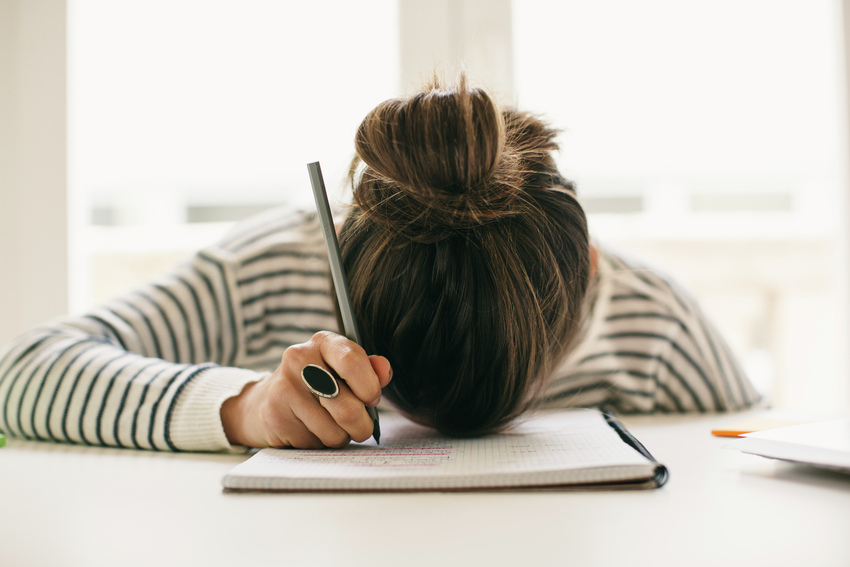 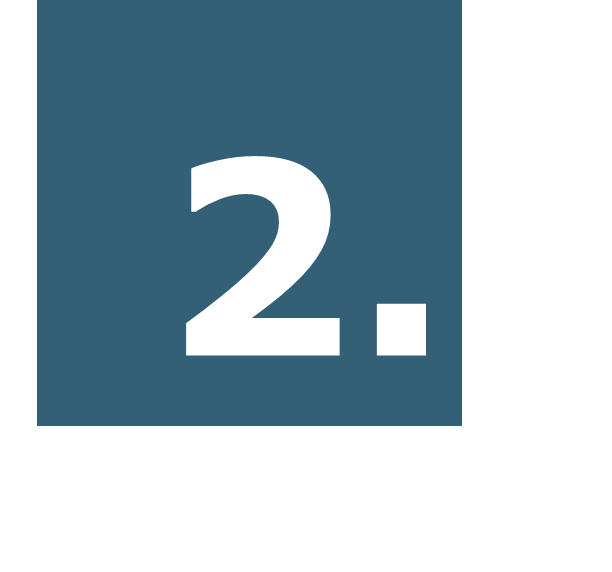 Ich muss im Ausland zum Arzt - was muss ich tun?
Auslandssemester innerhalb der EU und den EWR-Staaten
Die europäische Versichertenkarte (EHIC) wird in allen EU-Staaten, EWR-Staaten, der Schweiz und dem Vereinigten Königreich akzeptiert. Mit der EHIC erhält man alle medizinisch notwendigen Leistungen, als wärt ihr in dort versichert.
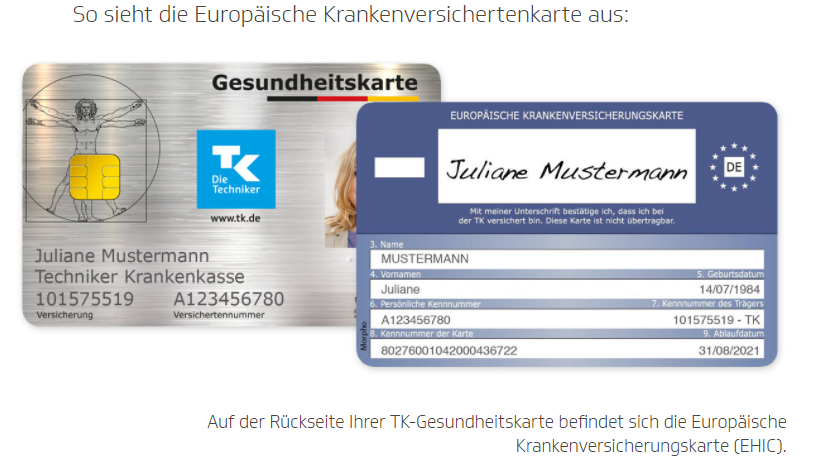 Zahlungen im Krankheitsfall
In Einzelfällen kann es vorkommen, dass Leistungen im Ausland nicht direkt über die EHIC abgerechnet werden. Die Rechnungen können bei der Krankenkasse in Deutschland eingereicht werden. Diese prüft eine Kostenübernahme.
Gesetzliche Zuzahlungen im AuslandFallen im Ausland Zuzahlungen, für z.B. Medikament an, dürfen diese nicht von der gesetzlichen Krankenversicherung in Deutschland erstattet werden.
Studieren im Ausland - was ist zu beachten? 9. November 2021
Grundsätzliches zum Versicherungsschutz außerhalb Europas
Kein Versicherungsschutz durch die EHIC!
Private Auslandsreise-Krankenversicherung notwendig!
Bei einem längeren Aufenthalt in dem ein Visum beantragt bzw. verlängert werden muss, bitte vorher bei der Gasthochschule oder der Botschaft erkundigen, ob die private Auslandreiseversicherung für den Visa-Prozess anerkannt wird.
Studieren im Ausland - was ist zu beachten? 9. November 2021
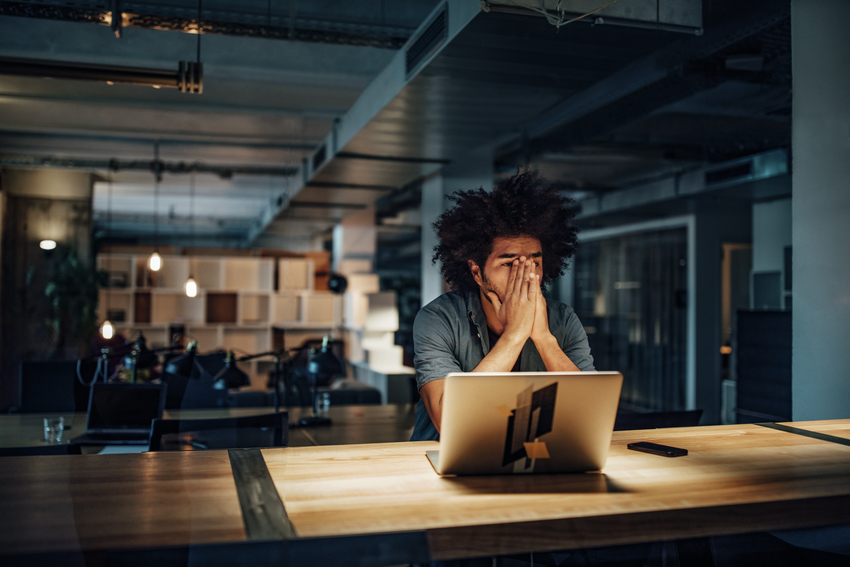 Bestens abgesichert während des/der Auslandssemester/s…..
Beispiel für eine Auslandsreiseversicherung bei unserem Kooperationspartner ENVIVAS:
Ein ganzes Jahr in Shanghai studieren und leben, mehrere Monate mit dem Rucksack durch Australien reisen oder als Austauschstudent/in New York entdecken – wir sind heutzutage privat wie beruflich viel unterwegs. Eine private Auslandsreise-Krankenversicherung, wie z.B. die der Envivas schützt Sie weltweit vor nicht absehbaren Kosten bei einer Erkrankung oder einem Unfall und bietet Ihnen zusätzliche wertvolle Services.
Leistungen im Überblick
Erstattung der Kosten für ambulante und stationäre Heilbehandlung inklusive ärztlich verordneter Arznei-, Verband- und Heilmittel
Schmerzstillende Zahnbehandlung, Provisorien und einfache Reparaturen von Zahnersatz und Kronen
Übernahme der Mehrkosten für einen medizinisch sinnvollen und vertretbaren Krankenrücktransport
Unfallbedingte Suche, Rettung und Bergung bis 2.500 Euro, zum Beispiel nach einem Skiunfall
Im Todesfall Rückführung oder Bestattung im Ausland bis 15.000 Euro
Die Kosten voll im Griff
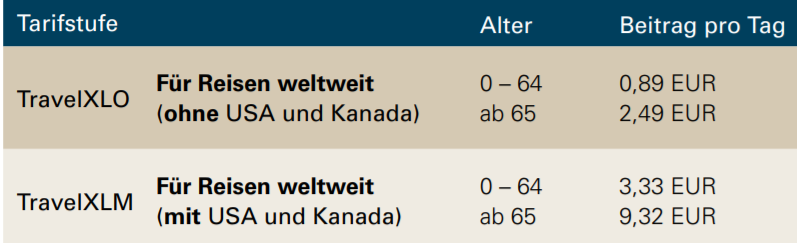 Studieren im Ausland - was ist zu beachten? 9. November 2021
Andres Schaller
Techniker Krankenkasse
Tel. 01 51 - 12 65 91 38
Andreas.Schaller@tk.de
Falls ihr noch Fragen habt …
… stehe ich euch gerne zur Verfügung.